HBA Ambassador Program
Overview for Corporate Partners
January 2021
[Speaker Notes: 2020 version]
About HBA
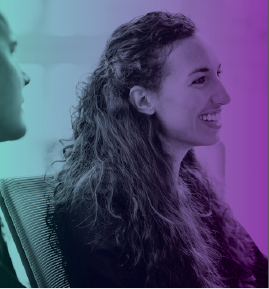 The Healthcare Businesswomen’s Association is a global nonprofit organization comprised of individuals and organizations from across the healthcare industry.

Core Purpose 
To further the advancement and impact of women in the business of healthcare.
Mission
Achieve gender parity in leadership to enable organizations to realize the full potential of their female talent
2
Table of Contents
Current challenges
The basics
Why it works
Establishing individual goals
Group initiatives 
Group on-site/virtual programs
First steps
Enhance your company brand
Become a senior advocate
Costs
3
Current challenges
Deliver customized virtual and in-person training that lasts, at a low cost per person for all employees

Implement new employee – driven initiatives for men and women to move the needle on diversity

Attract and retain talent 

Develop a stronger company brand that supports diversity
4
Current challenges
Organizations must:

Develop a diverse bench of future leaders through cost-efficient, ongoing leadership training, embedded in the workday, office-based or virtually

Provide cross-functional exposure and opportunities to high potential employees, enabling them to advance faster

Build their company brand by showcasing their inclusion and diversity initiatives internally and externally to talented potential employees in the healthcare industry
5
Ambassador Program – the basics
We customize our program to your company’s goals

We create the program together with leadership and the selected Ambassadors

We believe that leadership starts with ownership

This is a self-directed program, which makes it very different from other leadership training. Effective leadership starts with self-direction.

Today’s leaders and your future leaders need to collaborate now to create a more diverse company culture
6
Ambassador Program – the basics
Developing future leaders takes time

It is challenging to deliver high-quality training to global site locations and field-based employees

Leadership training is expensive. Most companies cannot afford year long training for high potential mid-level or early career employees

On average, Ambassador programs receive $5,000 -$10,000 worth of complimentary workshops, speakers and coaching during the year

Data confirms that 80% of the effective training is on the job, with interactive training from multiple experts
7
Ambassador Program – the basics
The Ambassador Program offers virtual and in person, on the job training and an internal task force focused on diversity

One year of leadership training for 15-30 HBA members at your company, as part of your Purple, Gold or Silver Corporate Partnership.

Participants work on individual success metrics and group initiatives for the company.

Currently, we operate 25+ Ambassador programs across Europe, the US and Southeast Asia. Some of the companies are Sanofi, Novartis, Walgreens, Takeda, Johnson & Johnson, Baxter and Becton Dickinson
8
Ambassador Program – why it works
Creates a platform of empowerment to help women and men amplify their voice, be braver, take risks and become thought leaders for a more diverse culture
Designated executive level sponsorship and increased exposure to internal and external  leaders and subject matter experts
Changes mindset to think and act like a stronger leader, not to wait to be told what to do.
A one year, grass roots, self-directed program with a commitment to achieving specific, personalized success metrics for men and women
Ongoing virtual and in person support by HBA Advisors, program peers, senior internal Advocates, and the  Global Ambassador committee of 50 experts and leaders
Cost-effective – A small fraction of standard leadership training costs per person for one year of leadership development
9
Success Metrics – establishing individual goals
Each Ambassador is encouraged to collaborate with their manager to choose realistic, measurable and attainable goals that are aligned with individual development plans.

Requirement: All Ambassadors must add a minimum of 6 internal or external senior level people to their network during the year.

Goal choices: (please choose 1-3)
Additional job responsibilities within current position 
Successful completion of project in another cross-functional area
Personal Brand - substantial expansion of sphere of influence internally and externally 
Executive presence - additional experience internally/externally
Increase internal/external network
Subject matter expert - substantially advance knowledge/ recognition in selected area
Increase Global Exposure across organization via new role or project
Other
10
Success Metrics - group initiatives
Each program creates its own customized initiatives. Here is a partial list:
11
Success Metrics - group initiatives
12
Examples – group programs
A sample of programs customized by different Ambassador groups:
13
Professional enrichment events
The Ambassador Program provides exclusive professional development content to its participants across the globe. The Ask the Expert series is available only to HBA Ambassadors and is provided at no cost.

This series offers Ambassadors access to senior industry leaders and subject matter experts throughout the year virtually via intimate group conversations.
Recently covered topics include:

Personal branding: what do you want to do to enhance your personal brand now?
The Power of No: the importance of setting boundaries and realistic goals
Leading International Customer-Facing Teams
Executive Presence: how to get buy-in on a call
Navigating Difficult Conversations in a Virtual Setting
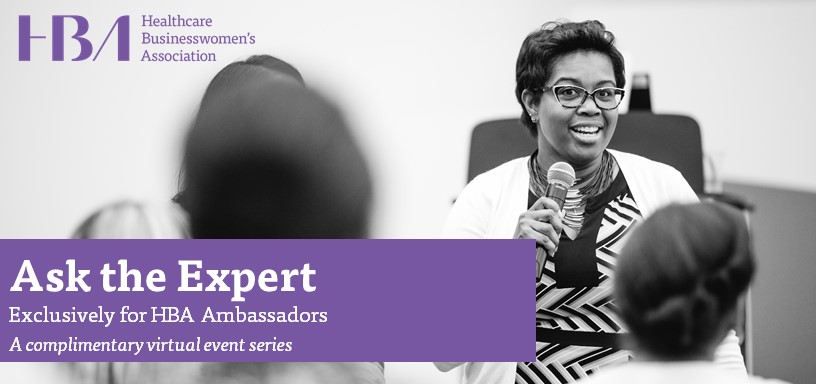 14
Ambassador Program – first steps
Begin the program
One or two people self-select to become Ambassador champions 
Company must select two senior-level Advocates to sponsor the program
Company selects 15-30 employees to participate in the Ambassador program (either self-selected or chosen as high potential). We recommend participants who are mid-level in their careers.
HBA will provide two HBA Advisors per program. The Advisors will guide Ambassadors through all program strategy, planning, implementation and activities.

Time commitment
Internal Senior Advocate time commitment – 6-8 hours per year
Ambassador time commitment – 4-6 hours monthly
Corporate HR time commitment is flexible, not required and customized to each program
15
Enhance your company brand
Create an Ambassador group at your company site and the Ambassadors will help bring the extensive HBA resources onsite including:
Collaboration with your internal women’s network and other resource groups
Utilize experienced HBA Advisors, workshop leaders and webinars, so that minimal budget is required from Human Resources
Opportunities to feature your company leaders externally as speakers
Create on site and virtual programs for all employees and engage other speakers for your internal virtual and onsite events, often at minimal or no cost
Feature news about your company initiatives on the HBA website
Leverage the HBA global network of 9,300 members
Position your company, its employees for awards – US, global, local and Ambassador
16
Enhance your company brand
Access and interaction with external resources (best practices, opportunity to be speakers, moderators and program managers at virtual and live Ambassador events, local, regional and annual HBA events
HBA board and committee opportunities
Potential HBA Awards (local, regional and global) for individuals and company such as:
Ambassador Awards - European Summit, US Conference and Global 
Outstanding Volunteer Recognition
ACE award for Corporate Partners
Honorable Mentor of the Year
Woman of the Year
17
Become a program senior advocate
Opportunities for senior leaders to create a more diverse and inclusive culture.
They will work with the Ambassador cohort as a task force to develop innovative ways to become thought leaders and role models in this effort.
Diversity and inclusion are no longer far-reaching mantras of the HR department
These principles have become priorities today and companies who aspire to live up to these principles have much to gain

Diversity drives profitability
They know that diverse teams produce higher profitability and do so in a fashion that creates a better work environment and employee morale

Diversity and inclusion improve recruitment 
They know that their efforts to enhance diversity and inclusion help attract high-quality talent from diverse backgrounds and contribute overall to a more collaborative workplace
18
Become a program senior advocate
Employee engagement enhances retention. Cost to replace one employee: 50-150% of the salary
They know that increased employee engagement helps retention and satisfaction.

Self driven,  low cost leadership training
The research confirms that self-directed training is the most effective. Today’s leaders are under pressure to build a diverse  bench of future leaders. 

Minimum extra commitment with maximum impact
Being a Senior Advocate for the Ambassador program is a good opportunity to make a meaningful impact within the organization.
It requires just 6-8 hours per year. Meet virtually or live with the Ambassador group 4 times annually to review progress metrics, advise or connect.
Over the course of a year, they will have the ability to impact the careers and development of program participants and other employees that will attend Ambassador programs.
19
Ambassador Program - costs
2021 Eligibility for Ambassador Programs
Silver level Corporate Partnership includes support and guidance for one program at no cost.
Gold level Corporate Partnership includes support and guidance for two programs at no cost.
Purple level Corporate Partnership includes support and guidance for three programs at no cost.
Each additional Ambassador program: 
$10,000 US includes 15 memberships ($333-$666 per person for one year depending on group  size).  25% bulk discount available for 4 or more programs
Ambassadors must be HBA Members. HBA Partnerships include a specific number of memberships. If additional memberships are required, high-level Corporate Partners are eligible for discounted memberships.
Each Ambassador program will have 2 HBA Advisors assigned to the group for one year. There are no costs for assigned HBA Advisors. The Ambassador program can often provide speakers, subject matter experts or workshop leaders often at no cost or discounted costs.
20
Ambassador Program – required costs
Program launch (on-site or virtual)
On-site training for program launch day will have travel costs associated to cover two launch leaders.
Virtual launch fee required – multiple interactive segments done by experts from Global Ambassador committee. Cost - $500 US / 416€

Biannual success metrics report
Required annual charge $750 US / 625€
The Ambassador program will provide a detailed success metrics report on individual and group progress mid-year and end of year.  
This is an annual fee for the group, not per individual.
21